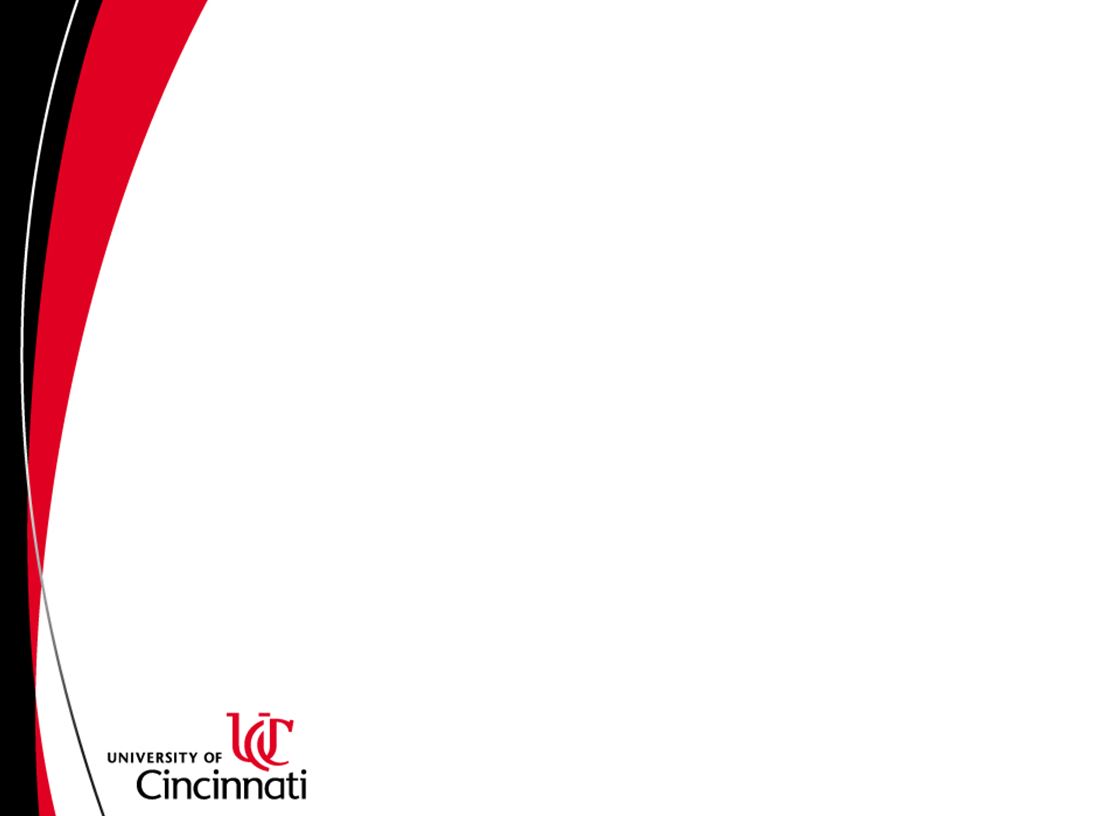 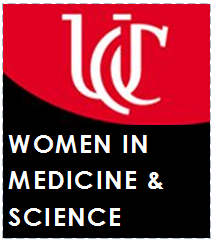 Welcome to the University of Cincinnati’s Women in Medicine & ScienceChapter
Est. 2015
April 26, 2017
MSB-2001
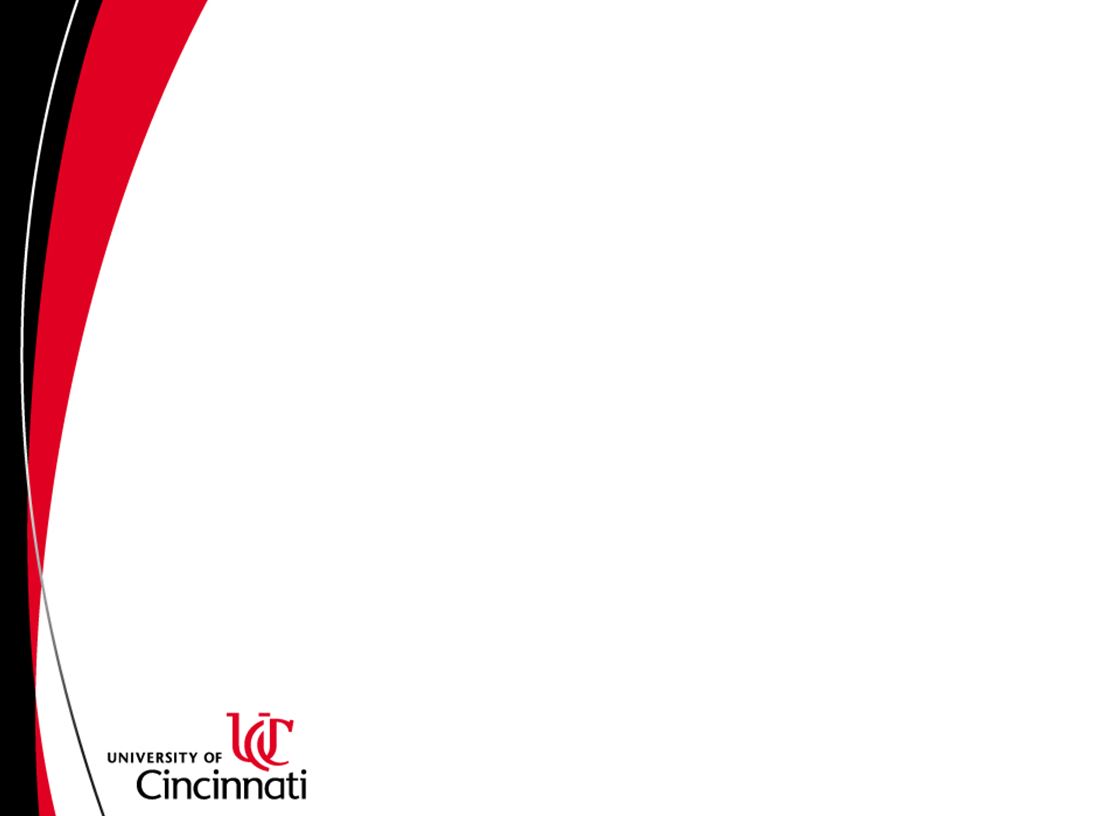 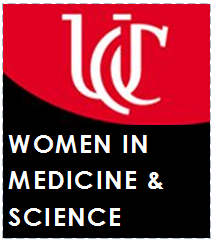 AGENDA ITEMS
Welcome & Call to Order – President, Erin Haynes, DrPH
	a. Introduction to Valerie Hardcastle, PhD

“The Climate in COM: Results from the LEAF Action Planning Survey”
	   Valerie Hardcastle, PhD
	   Professor of Philosophy, Psychology, and Psychiatry & Behavioral Neuroscience
             	   Executive Director, UC LEAF 

3.   Next Meeting: Wednesday, May 31, 2017, noon-1:30 PM, MSB-2001
2016 LEAF Action Planning Survey ResultsWomen in Medicine & Science (WIMS)
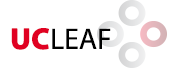 Overall Survey Participation
22 Joint appointments
94 Dual-career faculty
COM Survey Participation
60% have significant family care responsibilities
Take-Aways
COM Faculty’s priorities differ significantly from other UC STEM faculty 
Women in COM experience UC very differently from men
Sexism is alive and well in COM
Tenure-track and Non-tenure track faculty experience UC very differently from each other
Priorities for Career Success
[Speaker Notes: corrected]
Priorities for Career Success
[Speaker Notes: corrected]
Priorities for Career Success
[Speaker Notes: corrected]
Priorities for Career Success
[Speaker Notes: corrected]
Priorities for Career Success
[Speaker Notes: corrected]
Confidence, Engagement,and Intention to Stay
Confidence, Engagement,and Intention to Stay
Confidence, Engagement,and Intention to Stay
Department Climate
I sometimes feel uncomfortable
speaking up
Decision-making is transparent
Actively
participate in
decision-making
Bold item indicates scale is reversed.
[Speaker Notes: Table 3 –Arranged by effect size. Sometimes feel uncomfortable is bolded to note the scale is reversed.]
Department Climate
I sometimes feel uncomfortable
speaking up
Treated with
respect when
disagreeing with
colleagues
Bold item indicates scale is reversed.
[Speaker Notes: Table 3 –Arranged by effect size. Sometimes feel uncomfortable is bolded to note the scale is reversed.]
Department Climate
[Speaker Notes: Table 3]
Department Climate
[Speaker Notes: Table 3]
Department Climate
[Speaker Notes: Table 3]
University Climate
[Speaker Notes: Table 3]
University Values
[Speaker Notes: Table 4]
URM Faculty Support
[Speaker Notes: Table 4]
Workplace Climate
[Speaker Notes: Table 4]
Workplace Climate
[Speaker Notes: Table 4]
Dual Career Support
[Speaker Notes: Table 4]
Faculty with Family Care Responsibilities(Who had/adopted a child within last 10 years)
[Speaker Notes: Table 7]